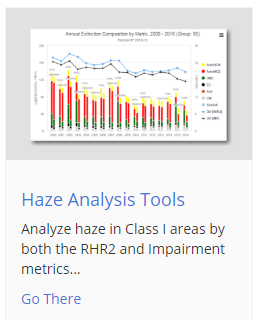 Regional Haze Planning Work Group
Progress Report #1
Technical Support System (TSS) v.2
October 5, 2018
Today’s questions (with answers!)
Why are there different databases? What do they have in common?
The CIRA Air Quality System
CIRA Air Quality System Overview
Monitoring Datasets:

IMPROVE (and special studies)
IMPROVE RHR and Impairment
AQS (Almost every dataset)
CASTNET (Dry deposition, O3)
NADP (NTN, AIRMoN, MDN, Derived)
USFS Water Quality
more…
Websites:

WRAP TSS
IWDW
IMPROVE
FED
NPSCAT
SEMAP
VIEWS
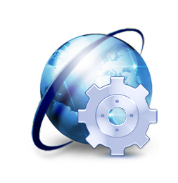 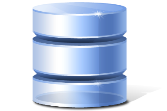 CIRA Air Quality System
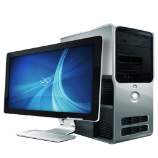 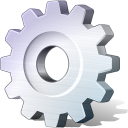 Physical Infrastructure:

Fifteen Windows servers
Three 8U Linux file servers
Onsite sys-admin and service
99.9% Internet up-time
University-sized fiber optic Internet “pipe”
Internal data throughput of +1000 GB/s
Specialized Tools:

ESRI ArcGIS
Interactive Data Language (IDL)
Statistical Analysis System (SAS)
MATLAB
Mathematica
ENVI
WRAP
Technical Support System 
(TSSv2)

Partners: WRAP States, WESTAR
Intermountain West 
Data Warehouse
(IWDW)

Partners: NPS, BLM, USFS, EPA, CO, WY, UT, NM
CIRA Air Quality System
Federal Land Manager 
Environmental Database 
(FED)

Partners: NPS, USFS
Southeastern 
Modeling, Analysis, and Planning System 
(SEMAP)

Partners: EPA, AL, FL, GA, KY, MS, NC, SC, TN
What is the TSS?
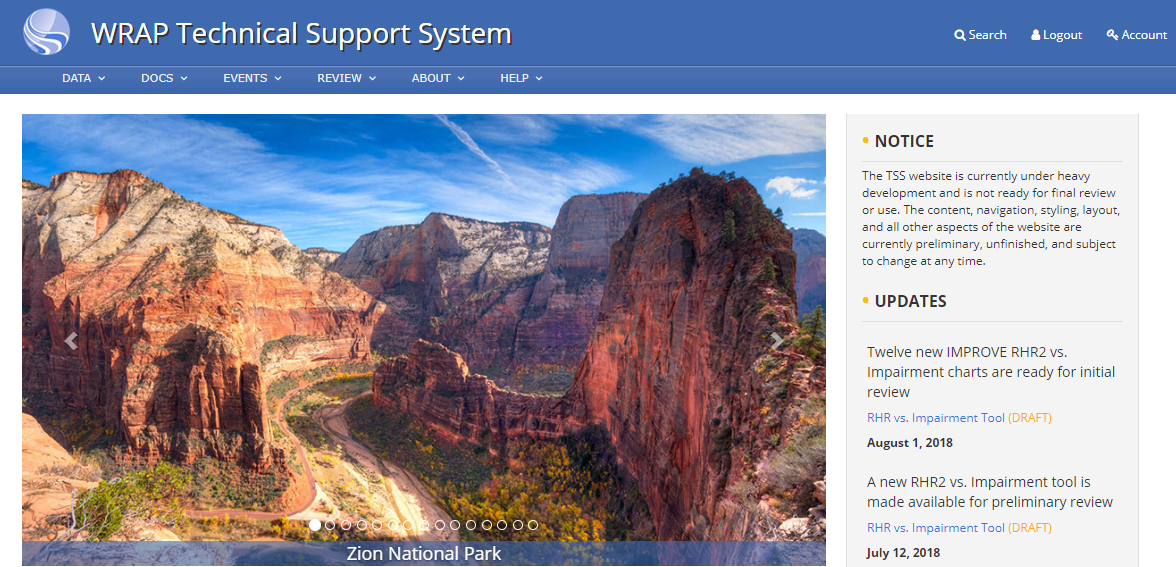 The new “Technical Support System” (TSS v2) – a web-based application being developed by CIRA collaborators
Monitoring data and visualization tool (in process)
Emissions data and visualization tool (future)
Modeling data and visualization tool (future)
Query wizard (future)
The goal is that it will be the “one-stop shop” for your Regional Haze / Visibility Protection planning needs
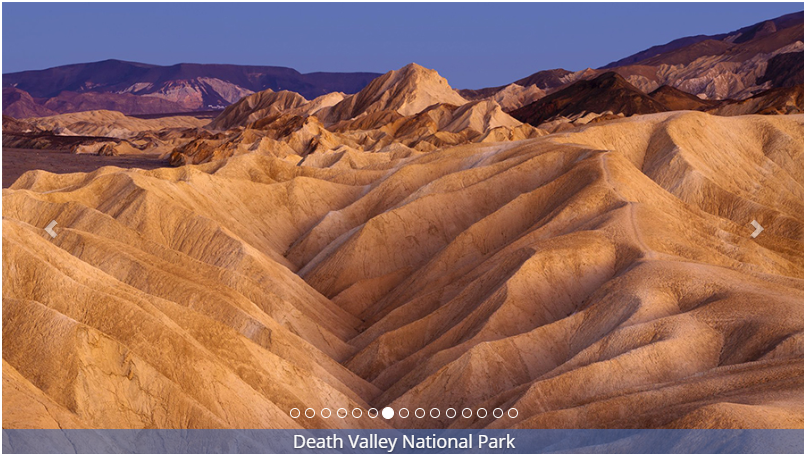 It’s time for a demonstration. Take it away, Shawn and Ted!
How do we get there?How do we use it?
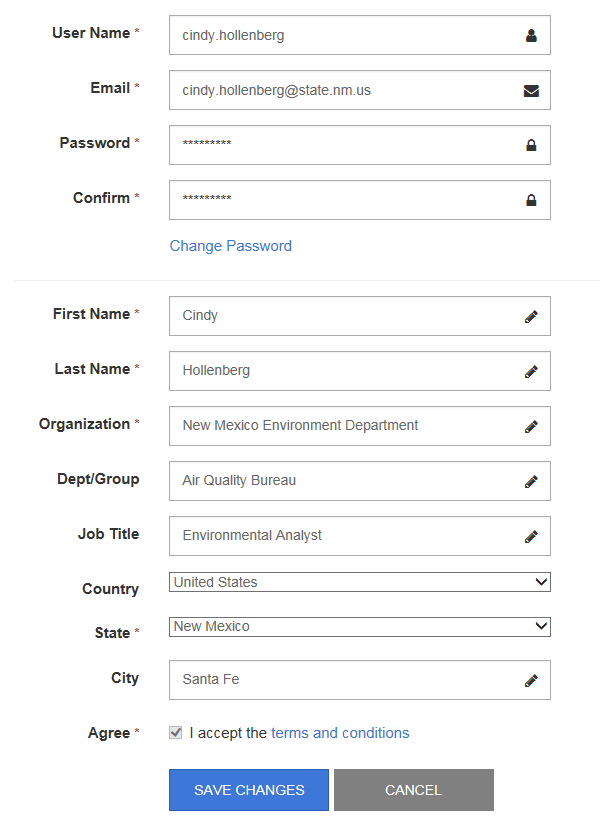 The TSS v2 requires that users register before use. 
http://views.cira.colostate.edu/tssv2/Auth/Register.aspx

Once registered, you’ll either be directed to the TSS v2, or you may follow the following link:
http://views.cira.colostate.edu/tssv2/
Pay attention to this notice!
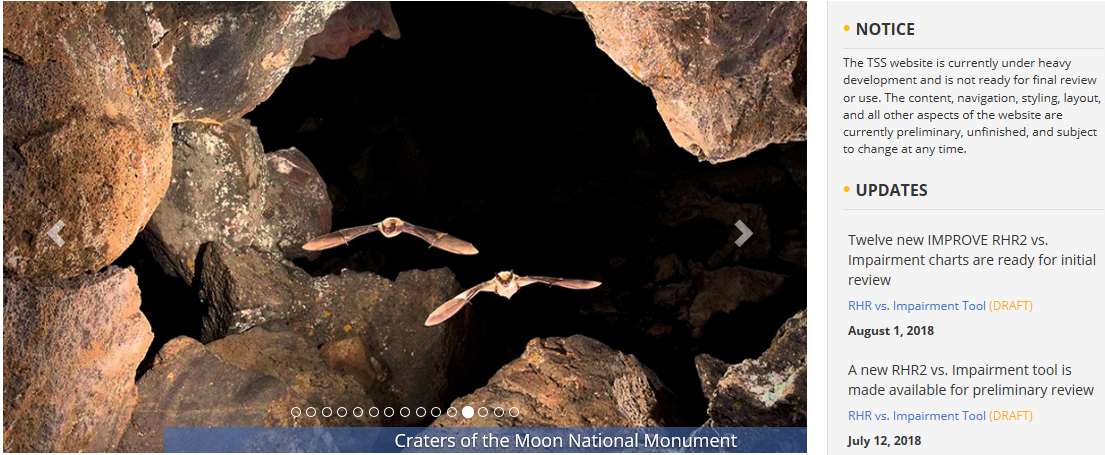 Updates appear here – visit often!
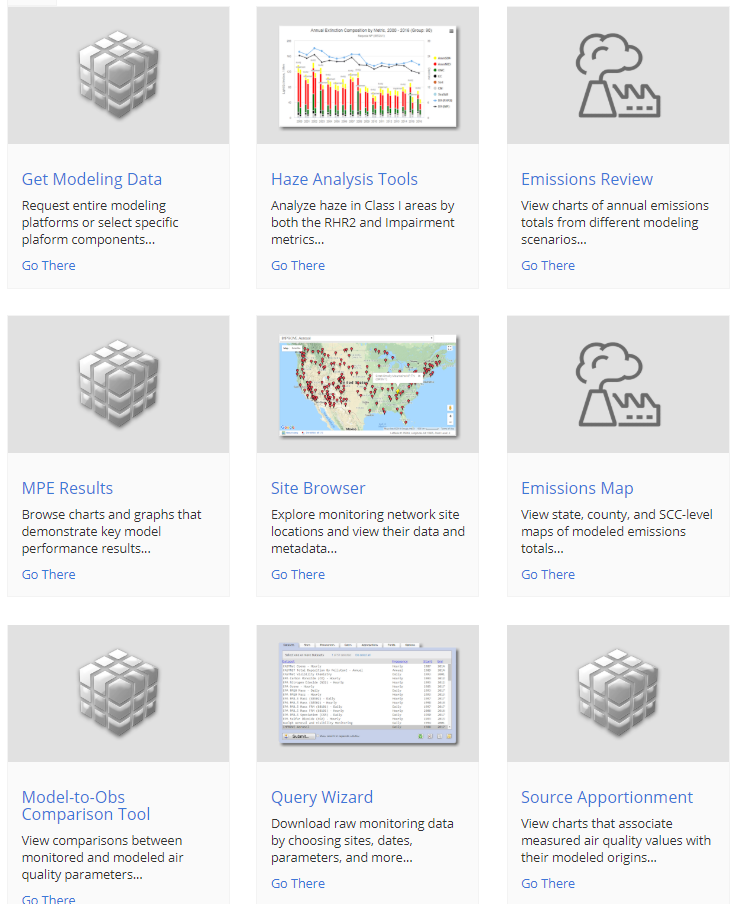 What tools have been developed so far?What’s the plan for the future?
The Regional Haze Planning Work Group has five subcommittees:
Monitoring / Glide Path
Emissions Inventory / Modeling
Control Measures
Shared Database
Consultation & Coordination
What’s the best way to be kept in the loop?
These 5 subcommittees are all doing fantastic work, but right now, only a few states participate.
Get involved!
Contact information for Regional Haze Planning
Regional Haze Planning Work Group co-chairs:
Tina Suarez-Murias (CA)
christine.suarez-murias@arb.ca.gov
Jay Baker (UT)
jbaker@utah.gov
WRAP Technical Specialist
Tom Moore
tmoore@westar.org
National Parks Service/Consult Coordinator
Pat Brewer
patricia_f_brewer@nps.gov 

Find more information at:
https://www.wrapair2.org/RHPWG.aspx
Monitoring / Glide Path SC:
Ryan Templeton (AZ)
Templeton.Ryan@azdeq.gov
EI / Modeling SC:
Farren Herron-Thorpe
farren.herron-thorpe@ecy.wa.gov
Control Measures SC:
Curt Taipale (CO)
curtis.taipale@state.co.us
Shared Database SC:
Cindy Hollenberg (NM)
cindy.hollenberg@state.nm.us
Consultation & Coordination SC:
Rebecca Harbage (MT)
rharbage@mt.gov
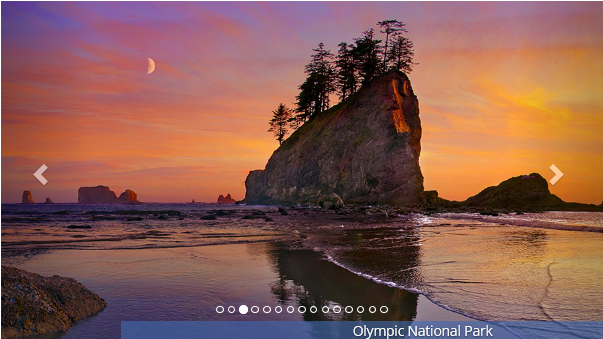 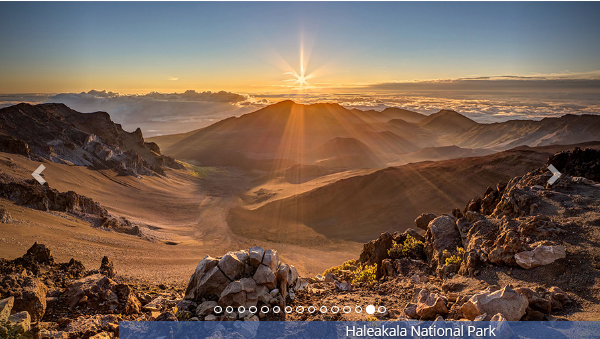 Questions?
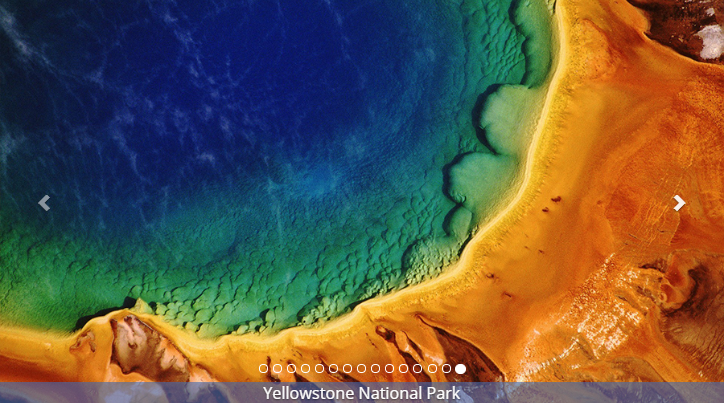 Thank you!
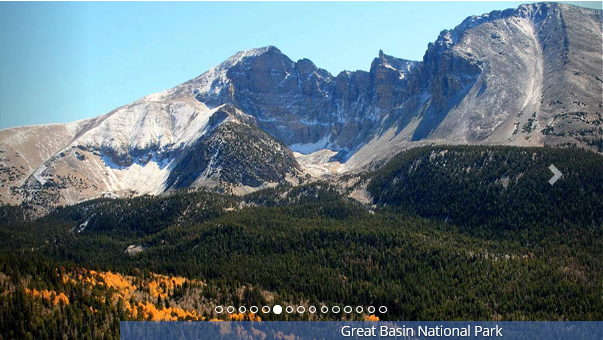